Teachings for 
Exercise 12K
Differentiation
12K
Differentiation
If the volume is a function of time, then the differential will represent the rate at which the volume is changing over time..
12K
Differentiation
Differentiate to find the rate of change of Volume with respect to the radius
Sub in the value of r = 5
Calculate
So at the moment when the radius of the expanding sphere is 5cm, the Volume is increasing at 314cm3 per cm.
12K
Differentiation
You can use derivatives to model many real-life relationships.
x
x
A large tank (shown) is to be made from 54m2 of sheet metal. It has no top. 
a) Show that the Volume of the tank will be given by:
y
The Surface Area is 54
Subtract 2x2
With the information you have, you can set up equations for the Volume and Surface Area of the tank…



We want a formula for the Volume in terms of x only, so we will need to eliminate y

This can be done using the SA equation…
Divide by 3x
12K
Differentiation
You can use derivatives to model many real-life relationships.
x
x
A large tank (shown) is to be made from 54m2 of sheet metal. It has no top. 
a) Show that the Volume of the tank will be given by:
y
Replace y with the expression above
Multiply the fraction by x2
With the information you have, you can set up equations for the Volume and Surface Area of the tank…



We want a formula for the Volume in terms of x only, so we will need to eliminate y

This can be done using the SA equation…
3
Divide all terms by x
Write as 2 separate terms
12K
Differentiation
You can use derivatives to model many real-life relationships.
x
x
A large tank (shown) is to be made from 54m2 of sheet metal. It has no top. 
a) Show that the Volume of the tank will be given by:




b) Find the Maximum volume of the tank

So we want to find the value of x for which the Volume is a maximum

The graph to the right shows the equation for the volume…

Differentiate the function and set it equal to 0…
y
The Volume will be maximised here (x has to be greater than 0)
V
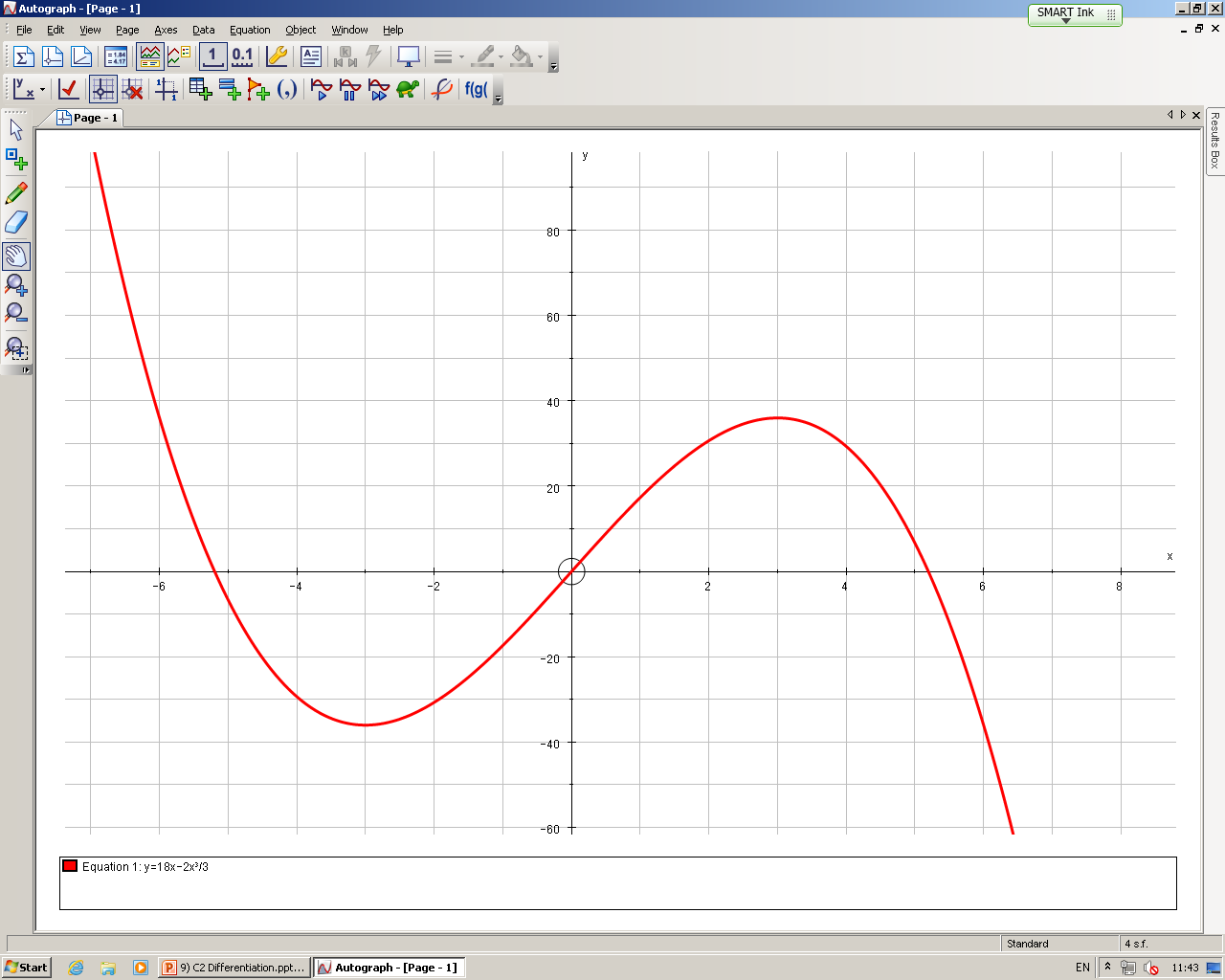 x
The maximum Volume is at the stationary point

 Hence, the gradient will equal 0
12K
Differentiation
You can use derivatives to model many real-life relationships.
x
x
A large tank (shown) is to be made from 54m2 of sheet metal. It has no top. 
a) Show that the Volume of the tank will be given by:




b) Find the Maximum volume of the tank

Differentiate the function and set it equal to 0…

So the greatest Volume will occur when x = 3…
y
Differentiate
Set the gradient function equal to 0
Add 2x2
Divide by 2
Square root
x must be positive
12K
Differentiation
You can use derivatives to model many real-life relationships.
x
x
A large tank (shown) is to be made from 54m2 of sheet metal. It has no top. 
a) Show that the Volume of the tank will be given by:




b) Find the Maximum volume of the tank

Differentiate the function and set it equal to 0…

So the greatest Volume will occur when x = 3…
y
Let x = 3
Calculate V
12K